Manuela Fernández Agredo-ManufaecopoemaUN JUGUETE NATURAL
Ilustraciones de Richard Cardona
 
¡Disfrútalo!, aplícalo a tú vida y pon a volar la imaginación !
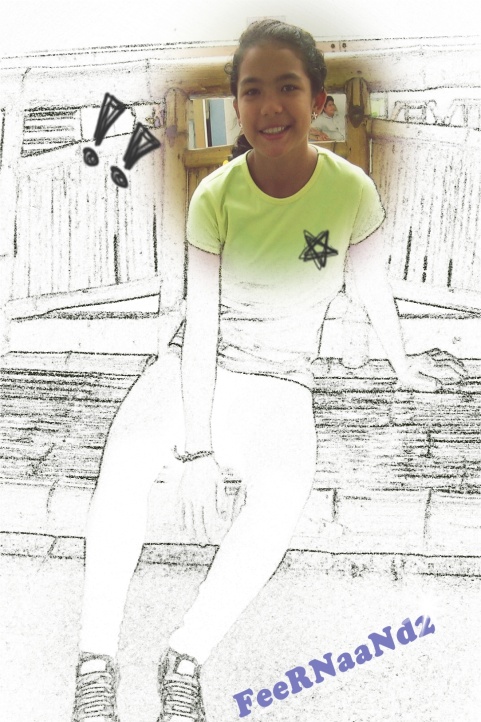 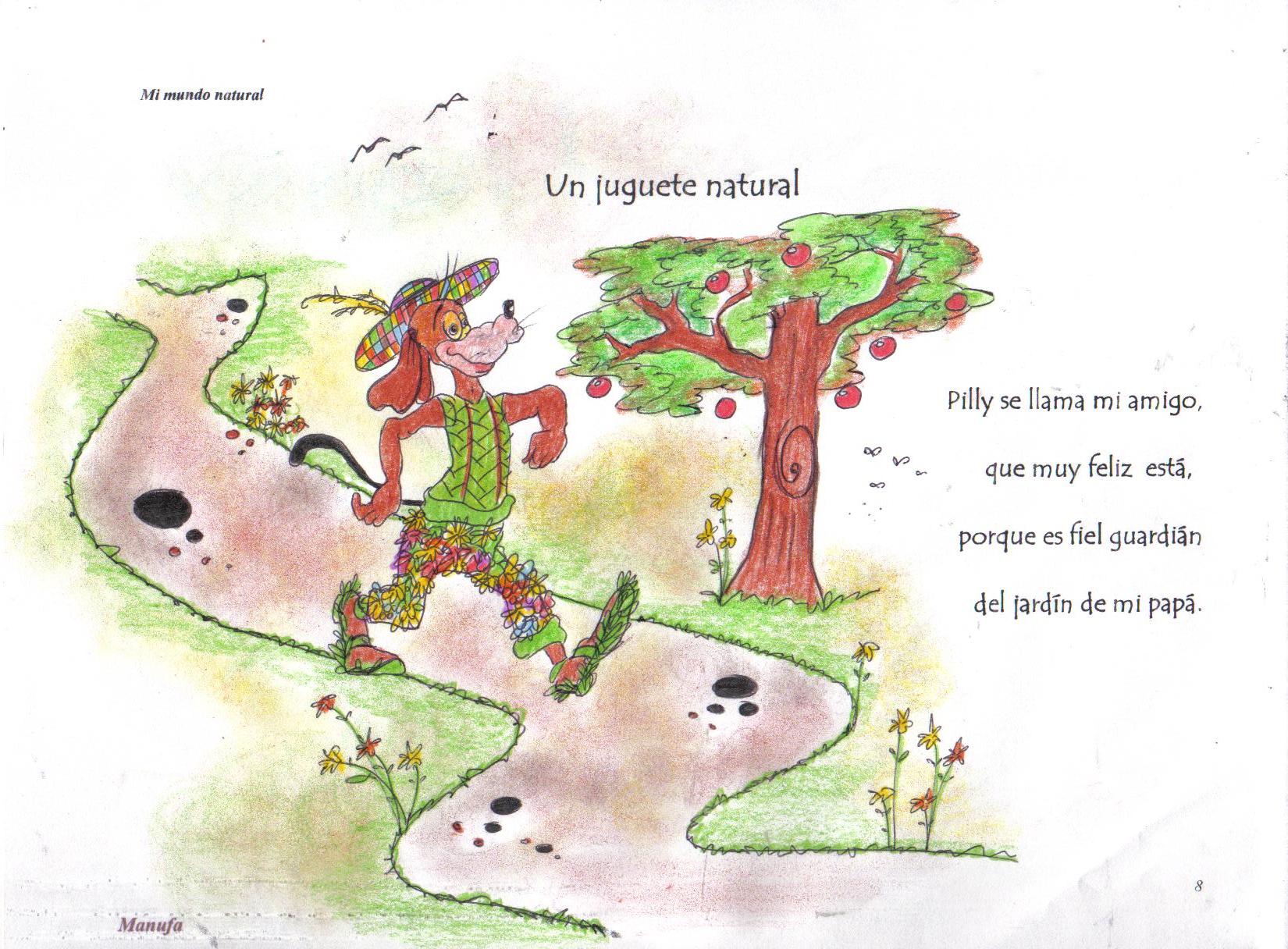 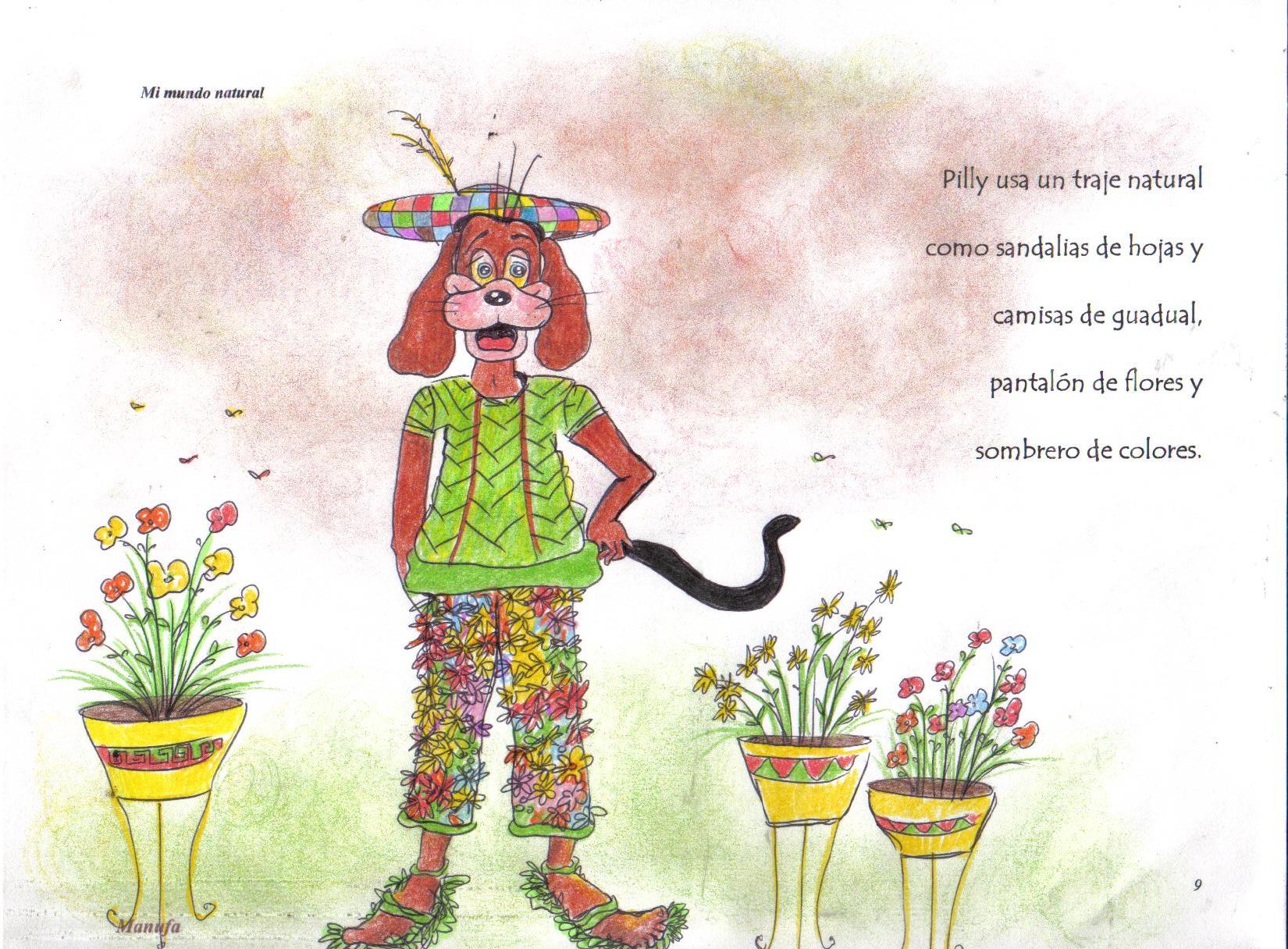 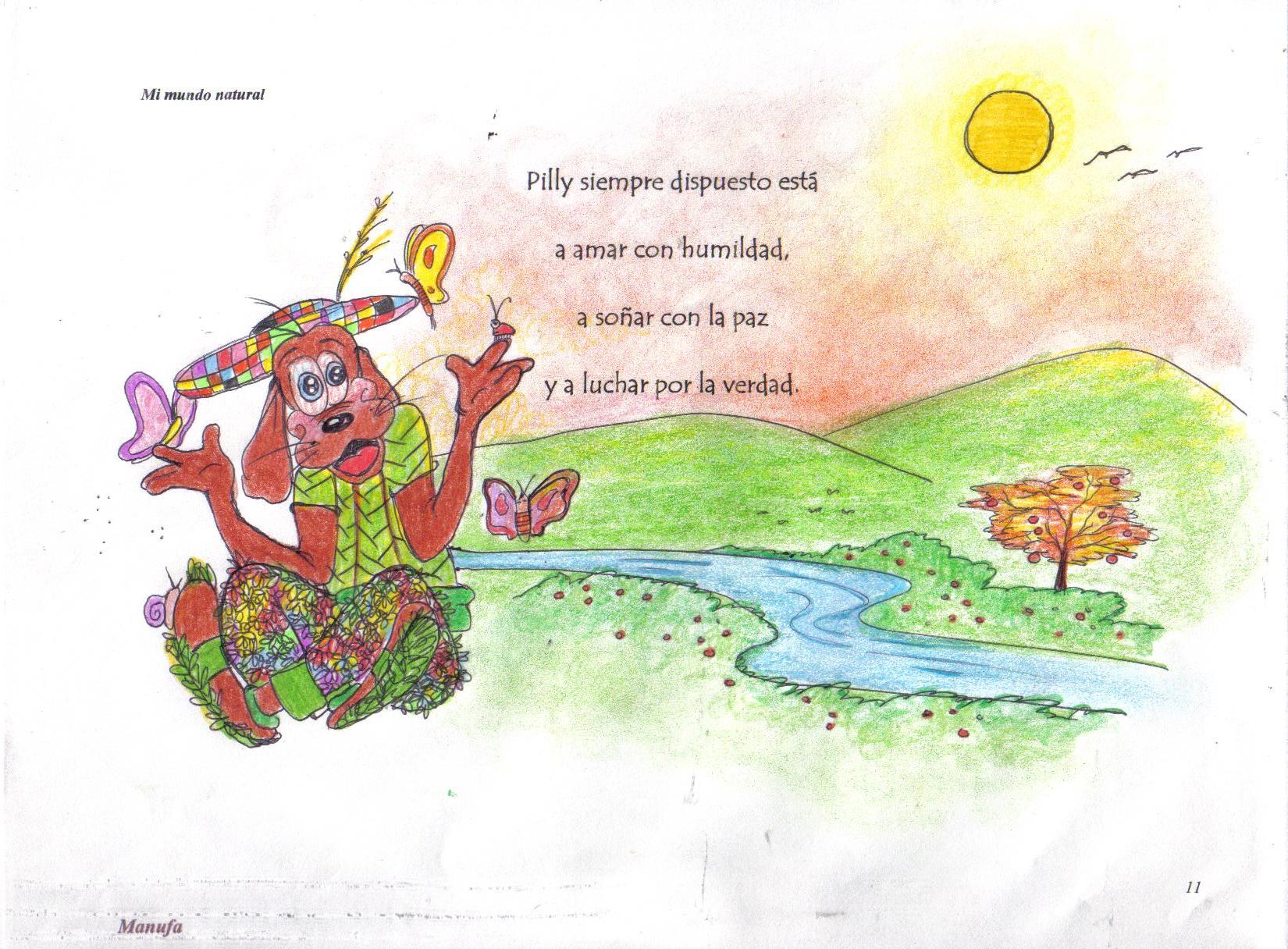 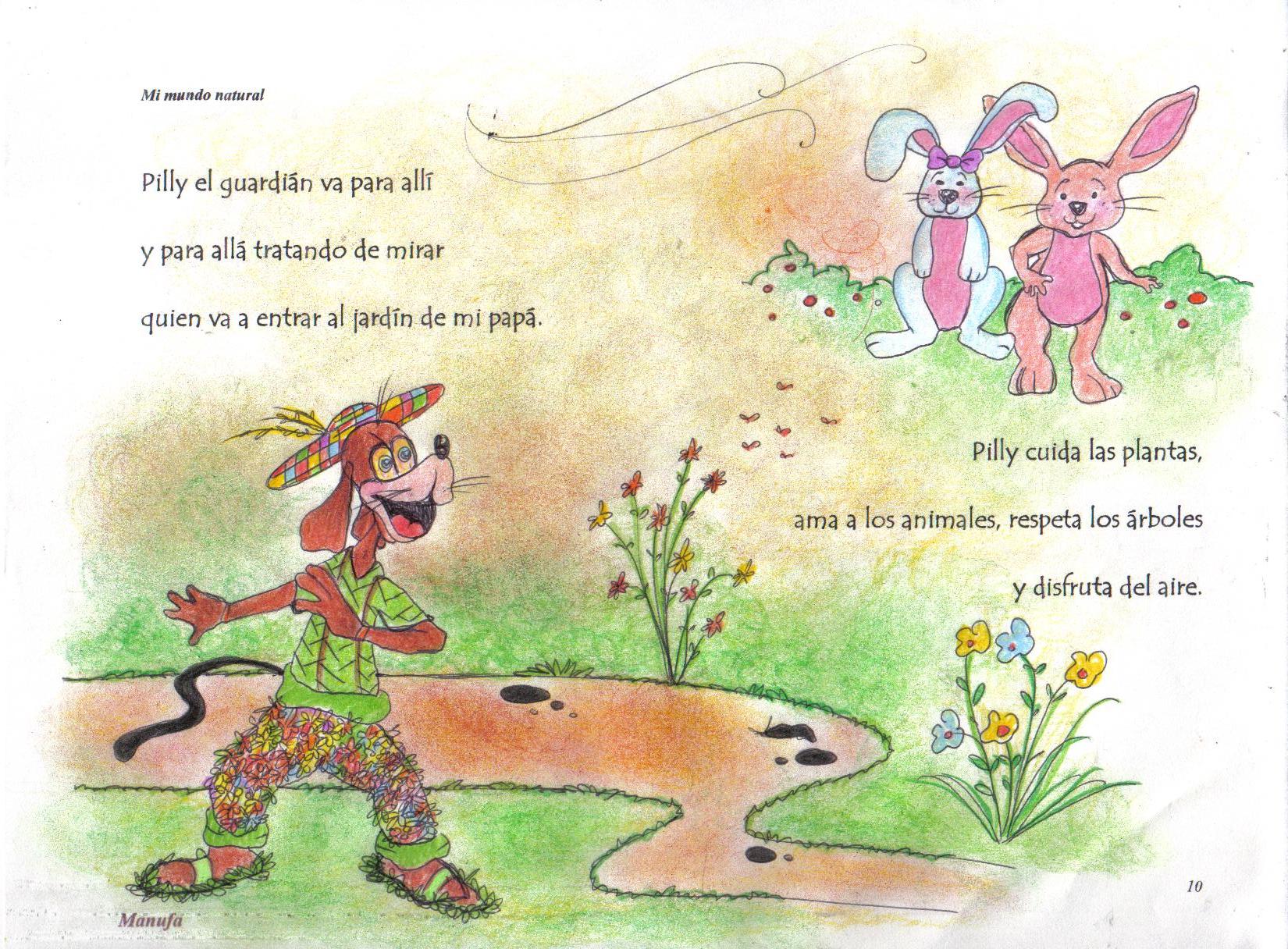 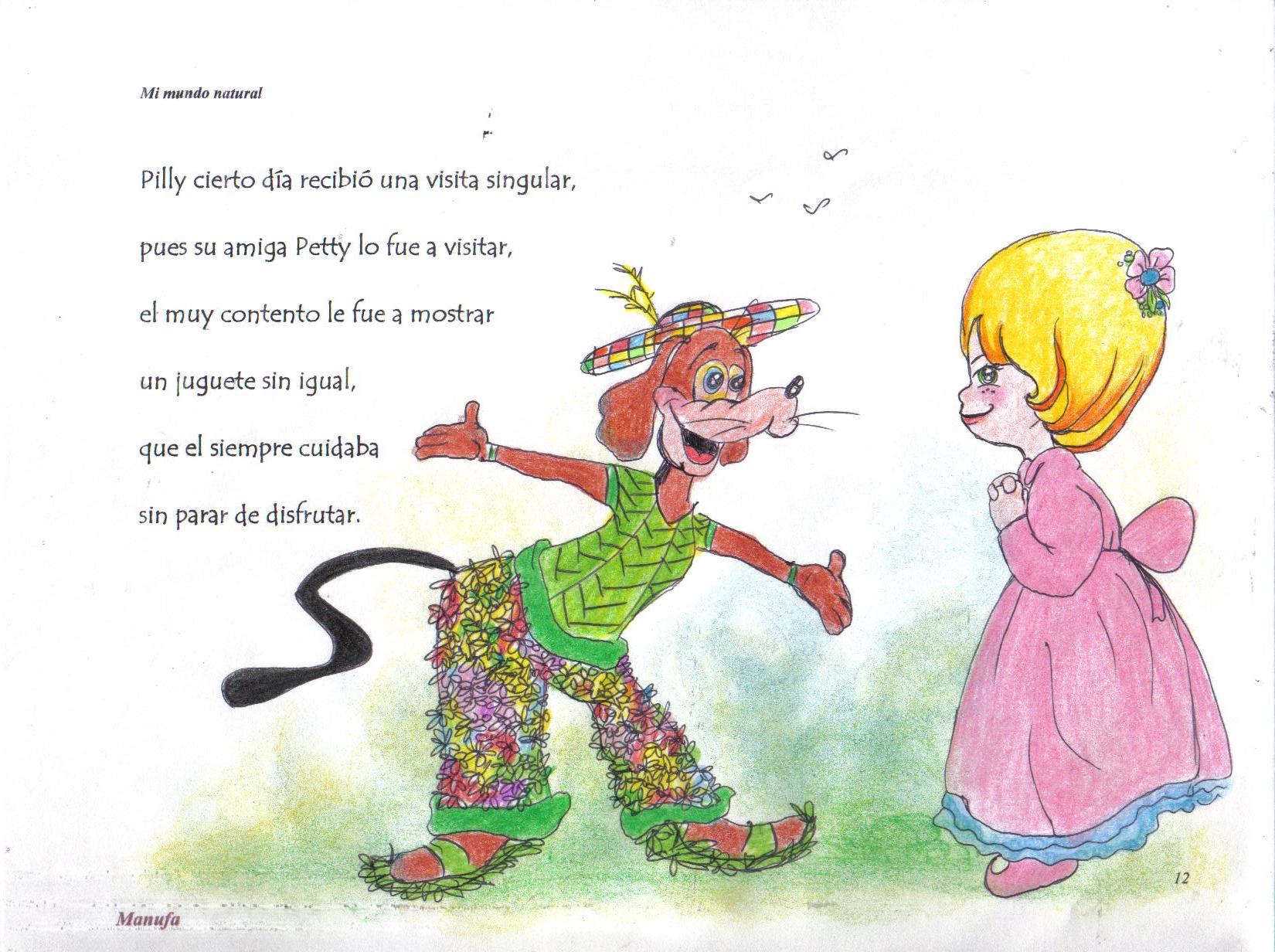 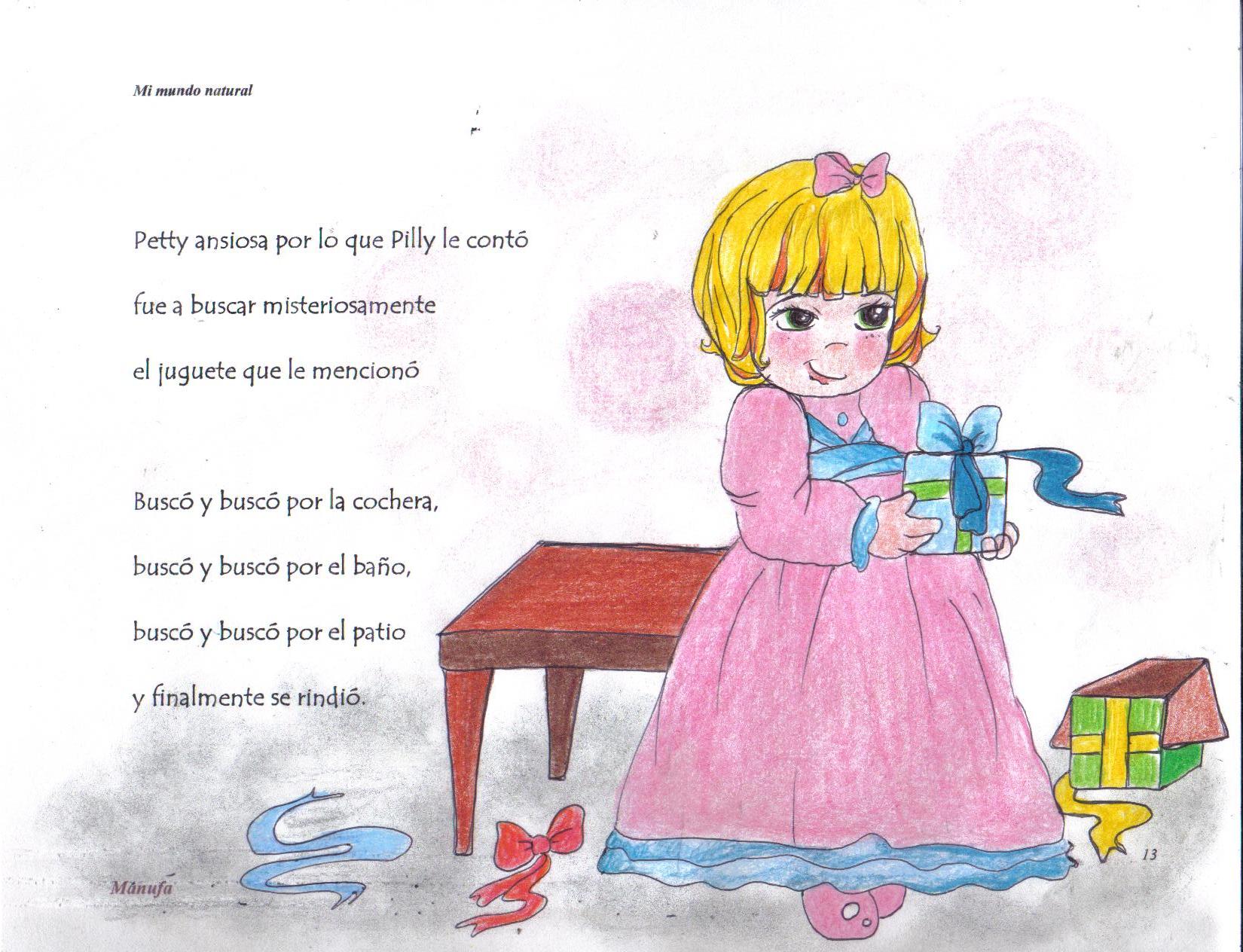 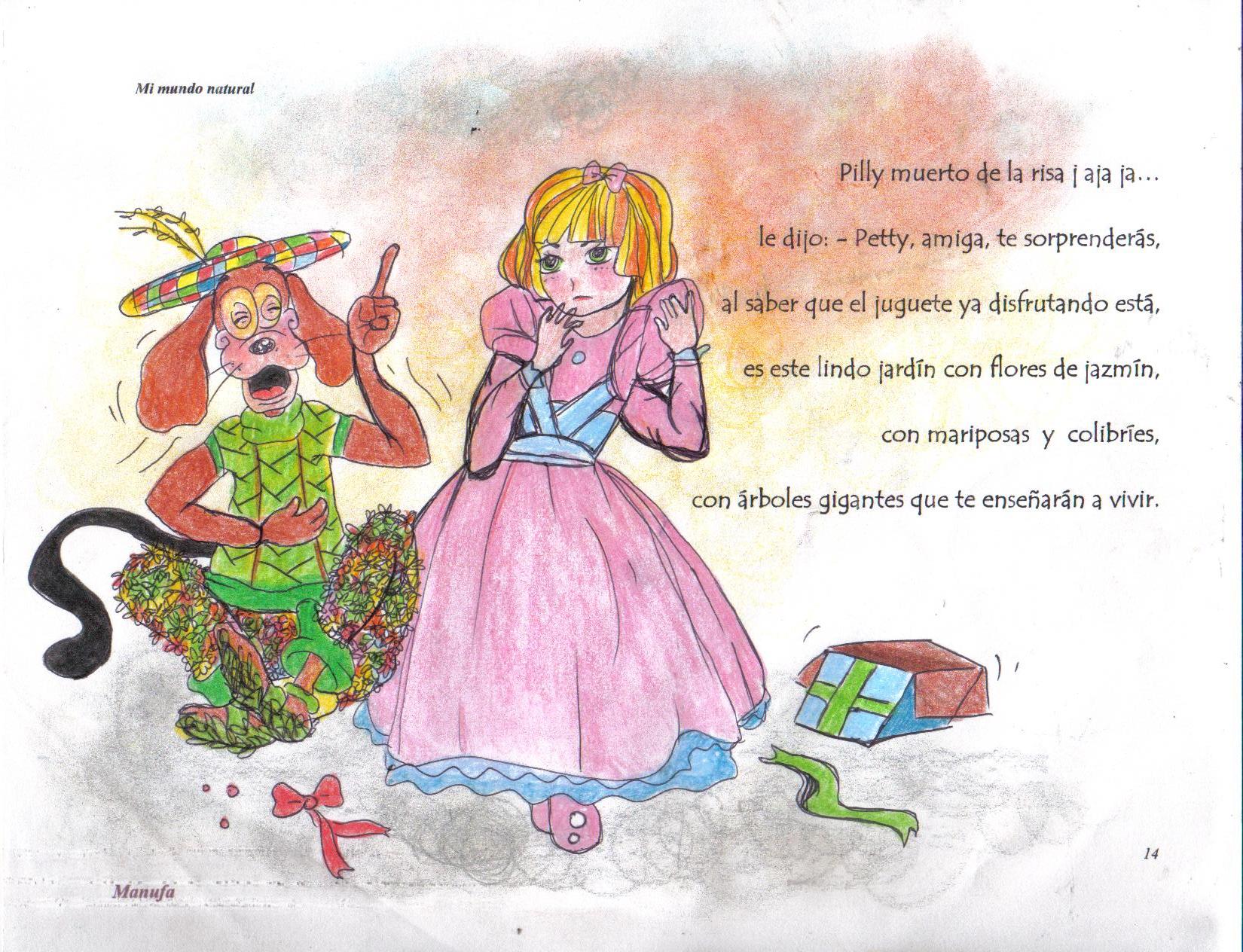 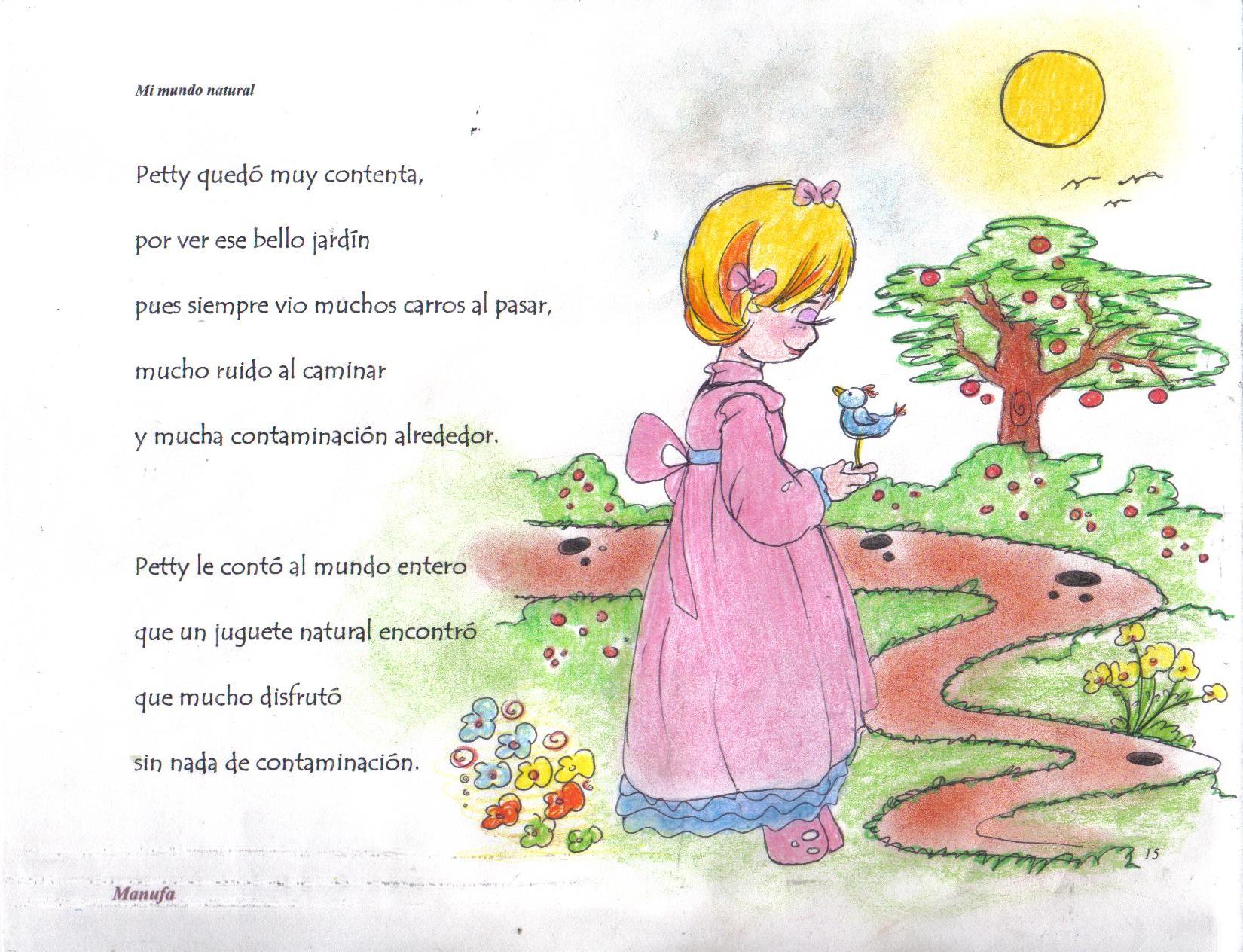 MUCHAS GRACIAS EQUIPO DEL CAPITÁN PAZ DE LA FUERZA AÉREA COLOMBIANA
CON CARIÑO MANUFA
www.manufaysuscuentos.jimdo.com